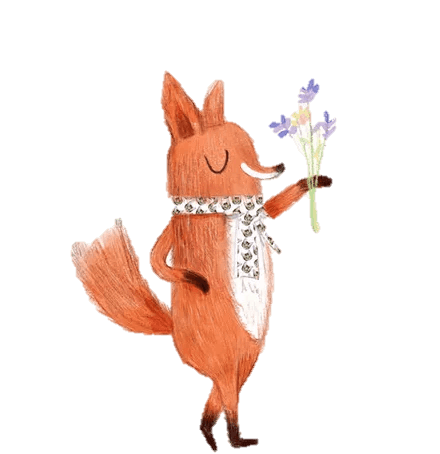 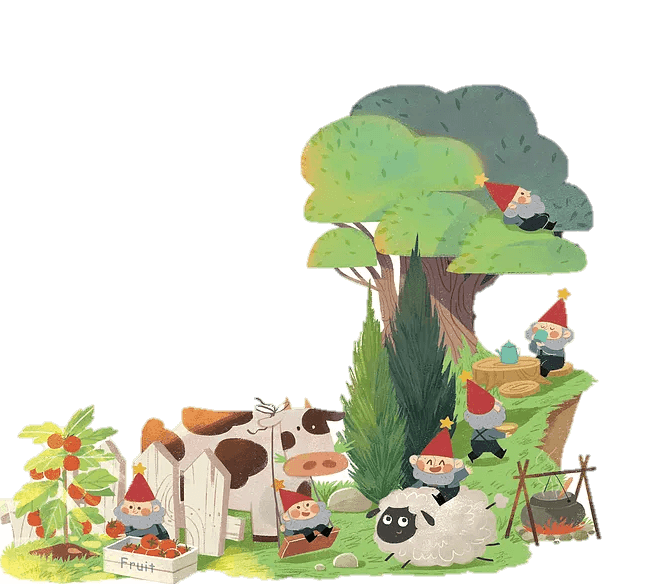 Bài 34: Ôn tập hình phẳng
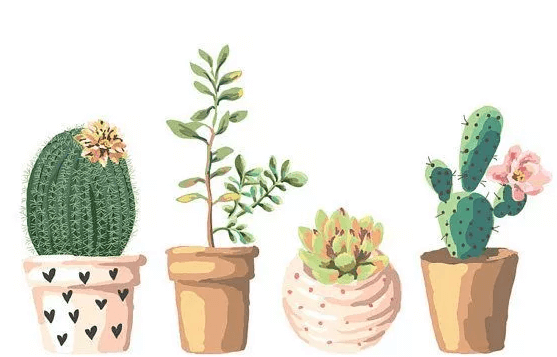 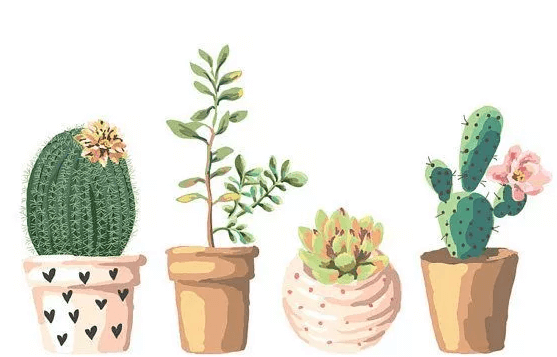 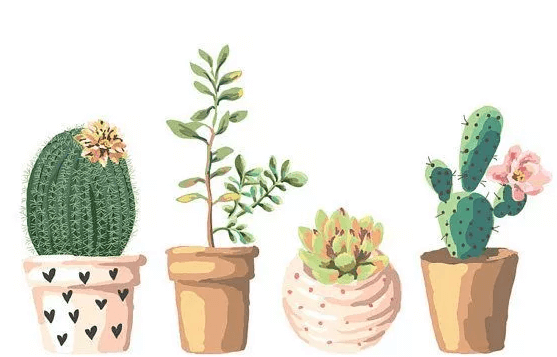 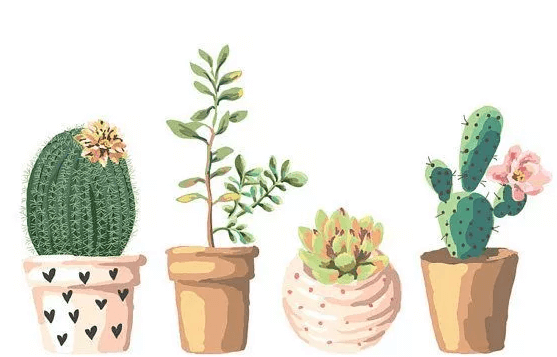 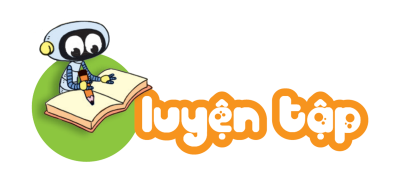 1
?
Số
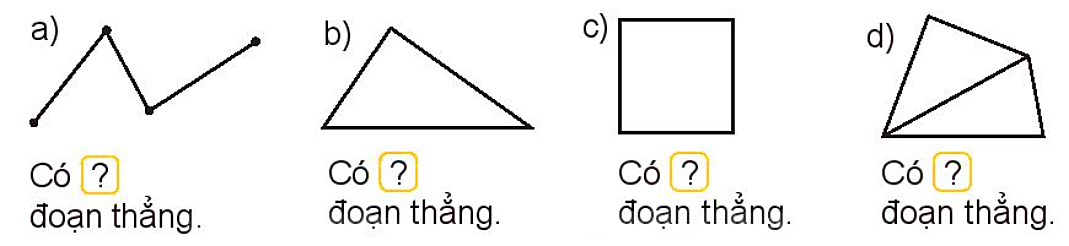 3
3
4
5
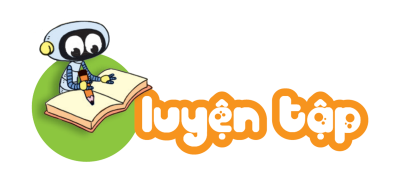 2
Cho các đoạn thẳng sau:
5cm
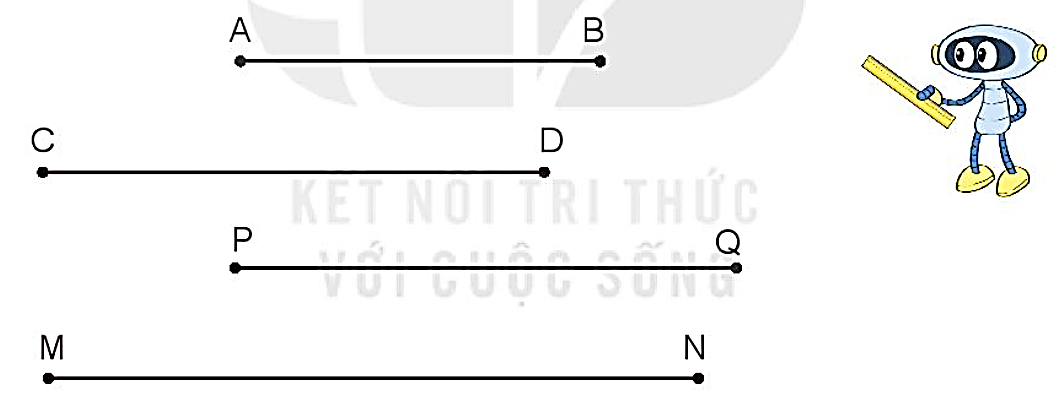 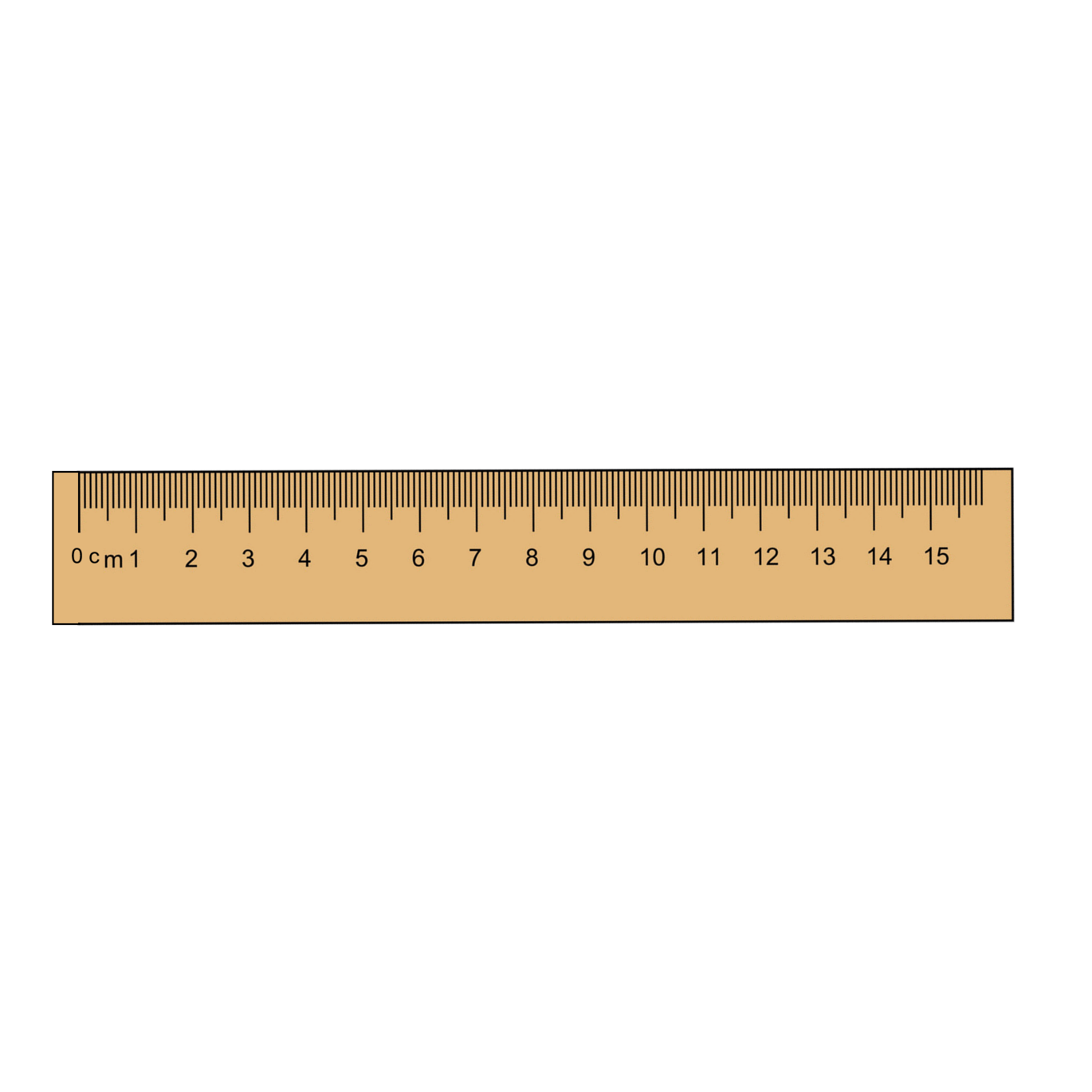 7cm
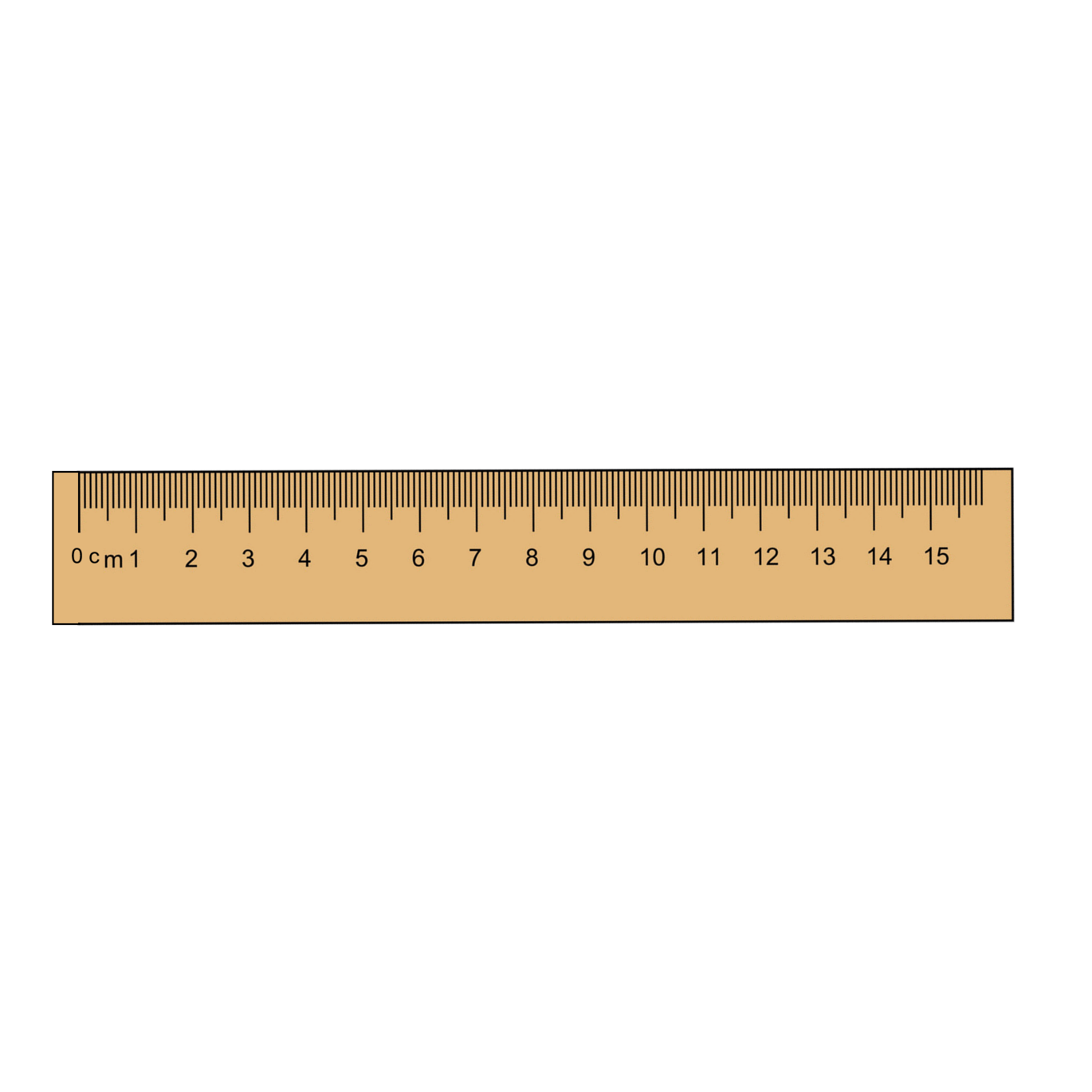 7cm
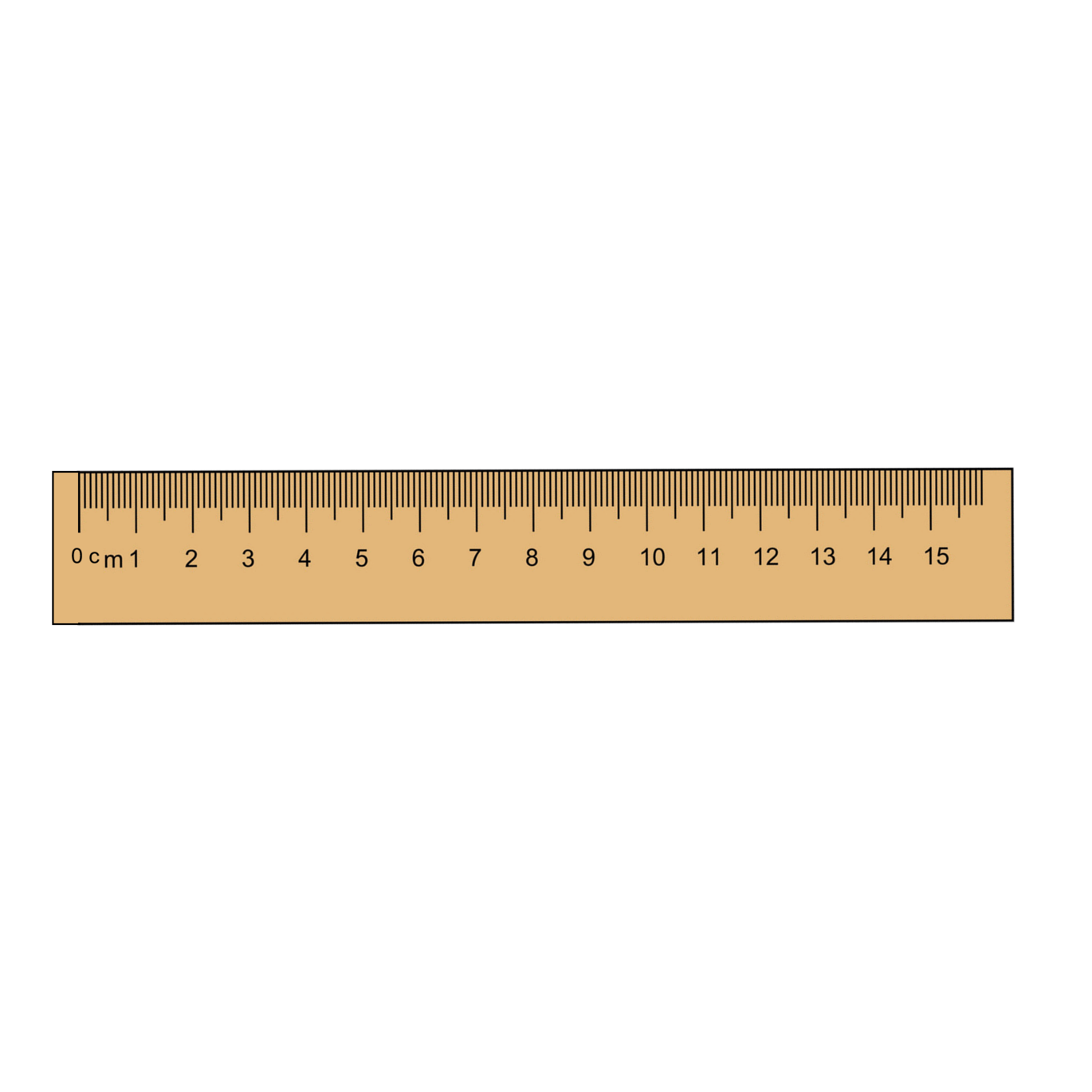 9cm
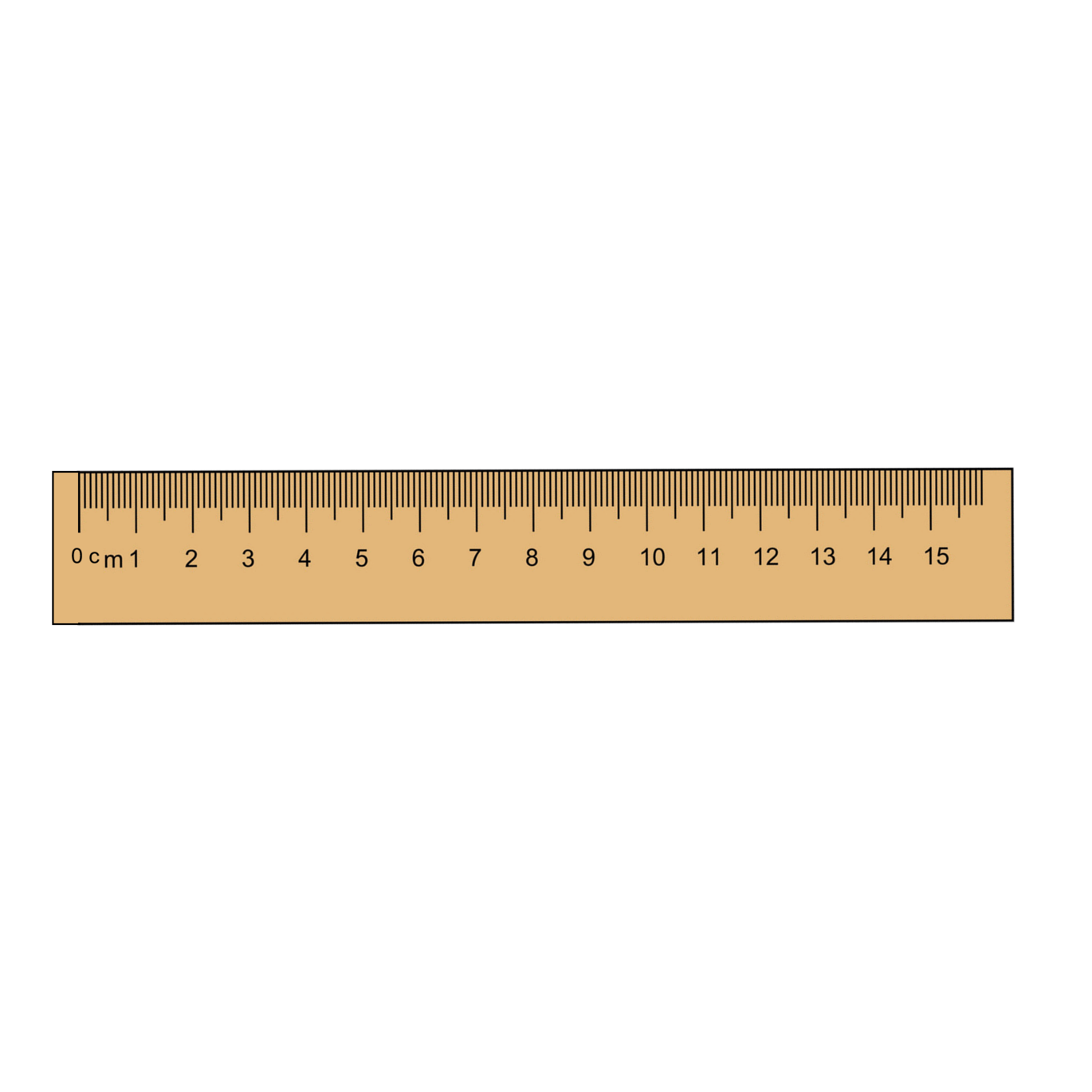 a) Đo độ dài mỗi đoạn thẳng.
b) Hai đoạn thẳng nào dài bằng nhau?
 Hai đoạn thẳng CD và PQ.
c) Đoạn thẳng nào dài nhất, đoạn thẳng nào ngắn nhất?
Đoạn thẳng MN dài nhất, đoạn thẳng AB ngắn nhất.
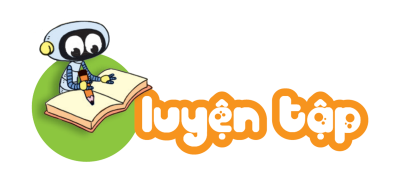 3
Những hình nào dưới đây là hình tứ giác?
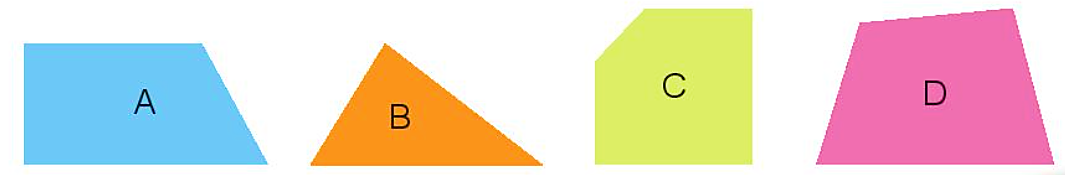 4
Tìm ba điểm thẳng hàng có trong hình dưới đây.
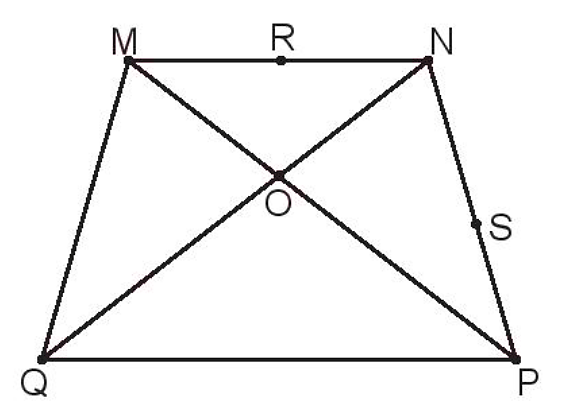 M, R, N là ba điểm thẳng hàng.
N, S, P là ba điểm thẳng hàng.
M, O, P là ba điểm thẳng hàng.
N, O, Q là ba điểm thẳng hàng.
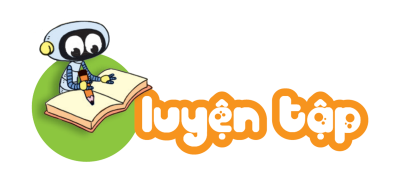 1
Vẽ đoạn thẳng AB dài 5cm.
Vẽ đoạn thẳng CD dài 7cm.
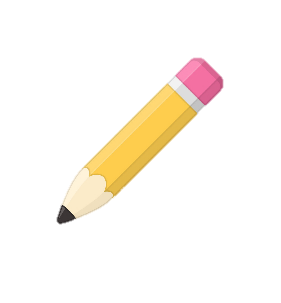 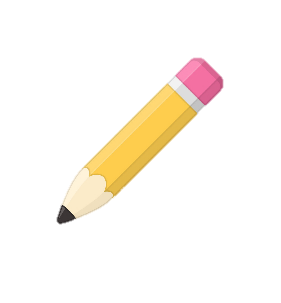 7cm
5cm
A
B
C
D
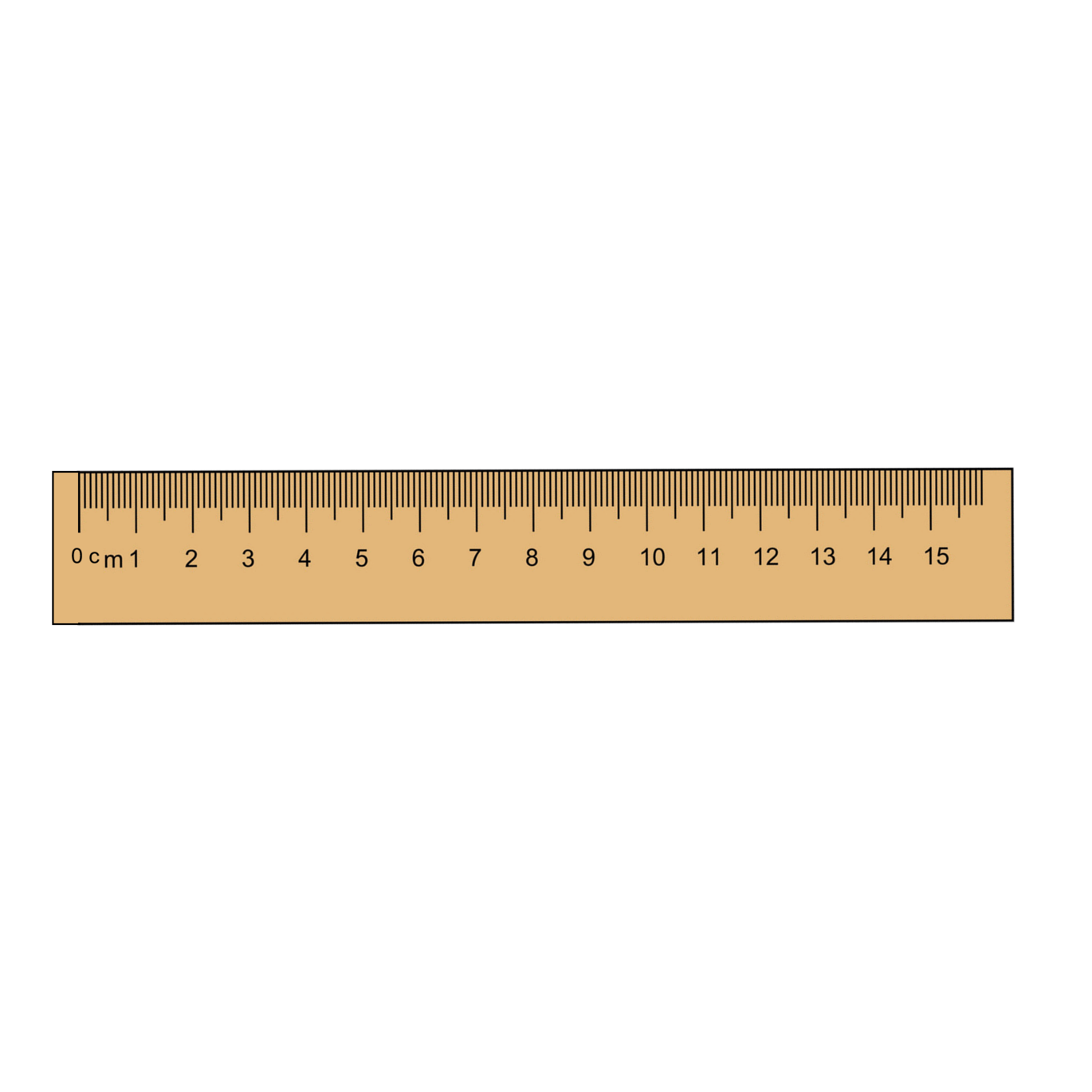 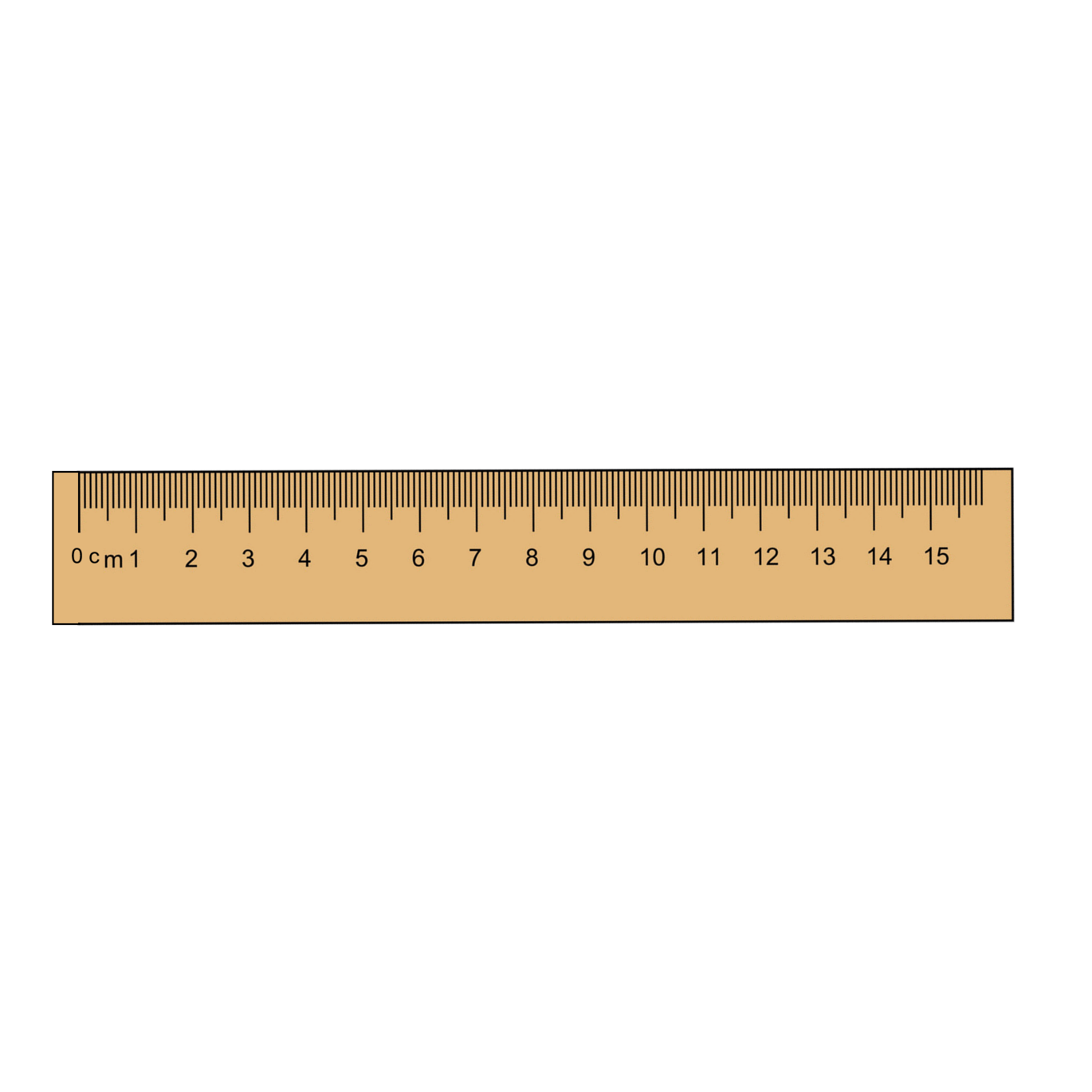 b) Đo rồi tính độ dài đường gấp khúc MNPQ.
2
a) Tính độ dài đoạn thẳng BC.
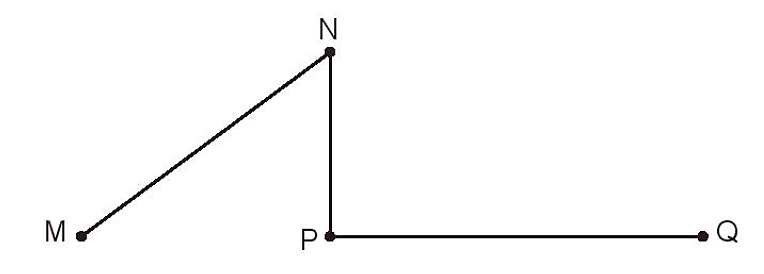 6cm
?cm
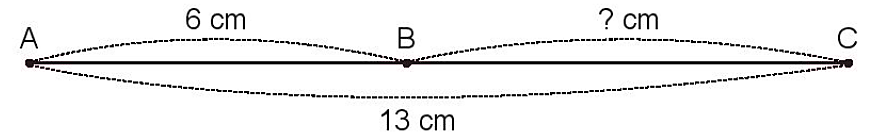 5cm
3cm
6cm
13cm
Bài giải
Bài giải
Độ dài đường gấp khúc MNPQ là:
Độ dài đoạn thẳng BC là:
5 + 3 + 6 = 14 (cm)
13 – 6 = 7 (cm)
Đáp số: 14cm.
Đáp số: 7cm.
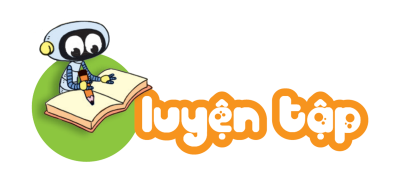 3
Chọn hình thích hợp đặt vào dấu “?”.
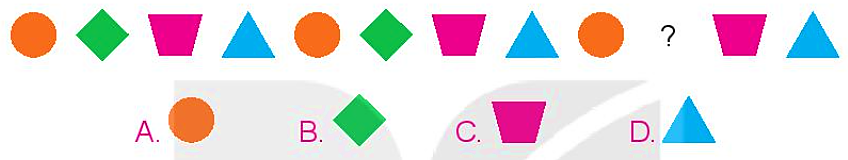 4
Dùng bao nhiêu hình A để xếp thành hình B?
5
Chọn câu trả lời đúng.
Số hình tam giác có trong hình sau là:
A. 3 	     B. 4	C. 5	       D. 6
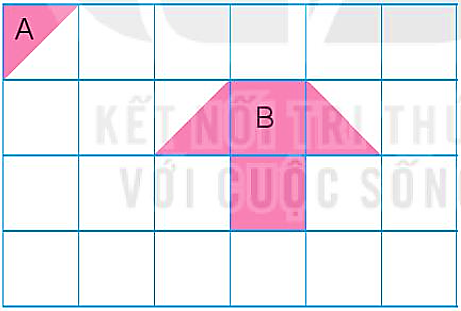 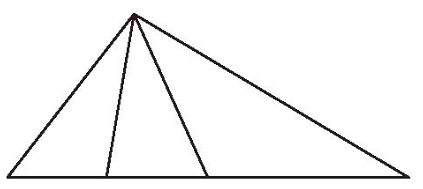 3
1
5
6
4
2
6 hình